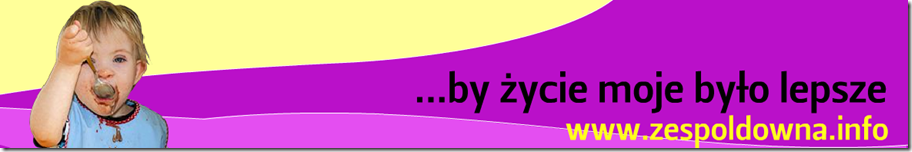 ZESPÓŁ DOWNA,
czyli po co są suplementy
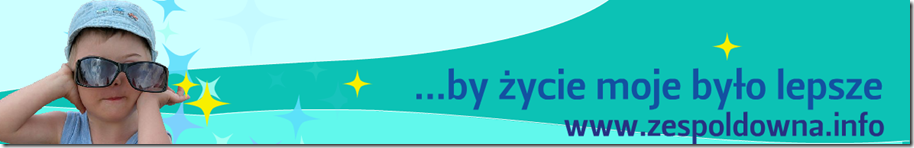 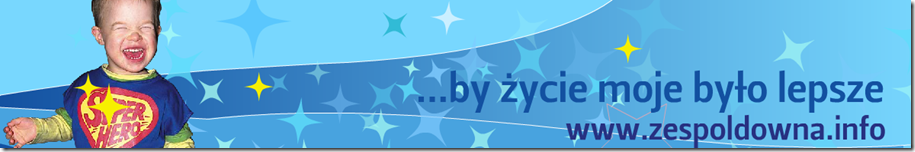 [Speaker Notes: Dane o genach na 2003 rok
Gdy na 21 jest nadmiar na innych jest niedobór do tej ilości reprezentowanej przez geny na 21]
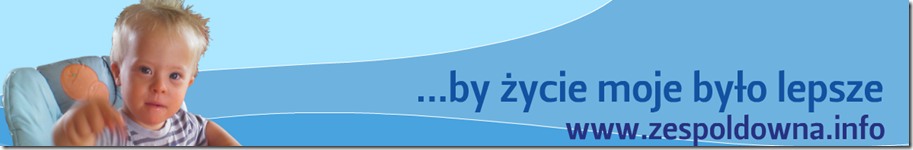 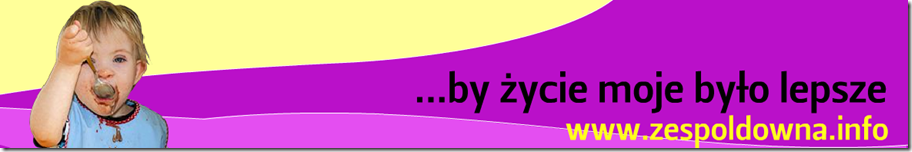 [Speaker Notes: PO CO TO JEDNAK ROBIĆ?]
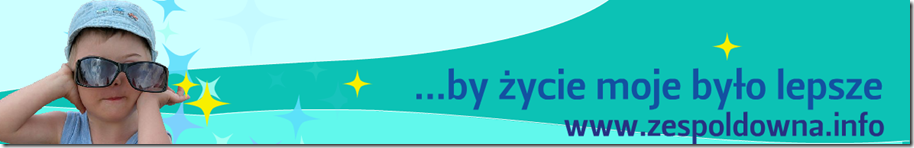 [Speaker Notes: Po to by dziecko mogło mieć PRZYSZŁOŚĆ!]
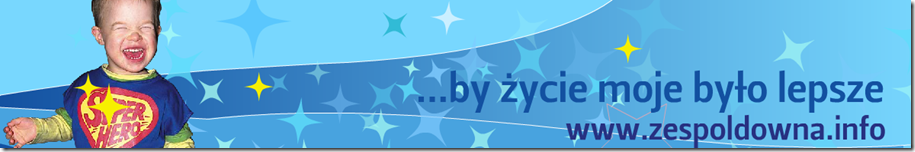 [Speaker Notes: Gdy dzieci są młode rodzice MAJĄ WYOBRAŻENIA I NADZIEJE, STĄD ICH POSTAWA JEST MAKSYMALNIE AGRESYWAN WOBEC PRZYSZLOŚCI!!!]
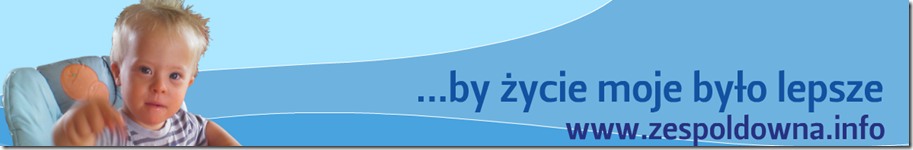 [Speaker Notes: PO CO TO JEDNAK ROBIĆ?]
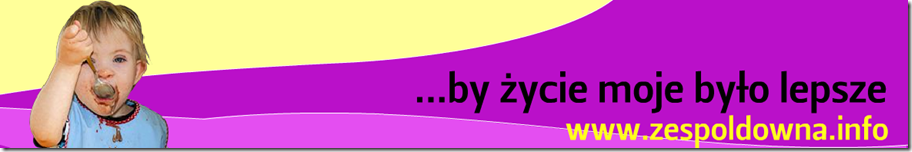 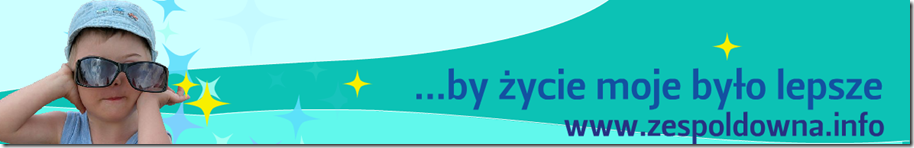 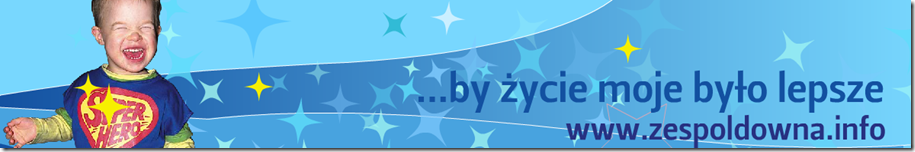 [Speaker Notes: DSCR-DOWN SYNDROM CRITICAL REGION
GART-SYNTEZA DNA
DYRK-FUNKCJONOWANIE MÓZGU
APP-proteina APP blokująca komunikację między komórkami
OLIG-MÓZG
SOD-metabolizm i brak odporności
CBS-metabolizm i regeneracja DNA
COL6A-choroby serca
REST-odpowiedzialny za procesy starzenia się i jest powiązany z DYRK, gdy jego jest mniej a tak jest w ZD to jest źle
GATA,YAK- geny leukemii]
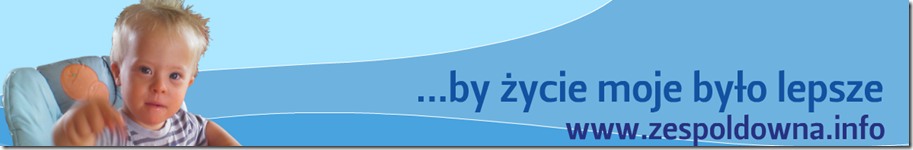 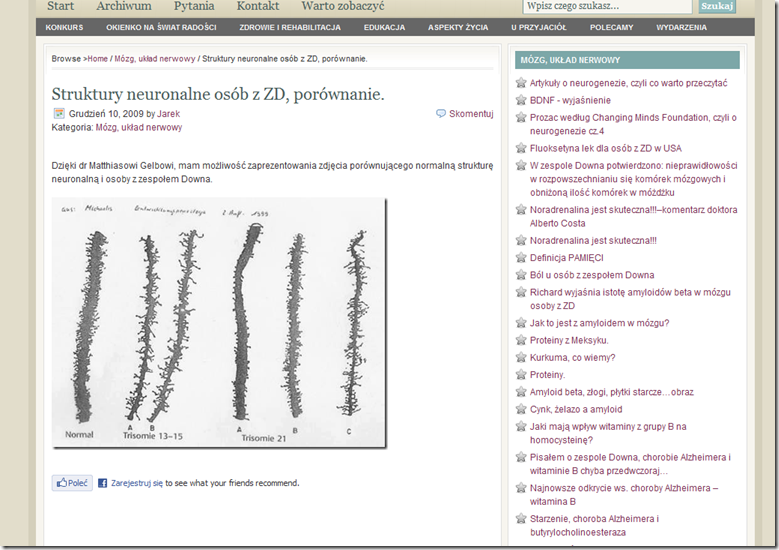 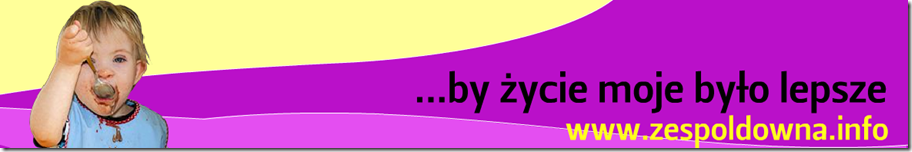 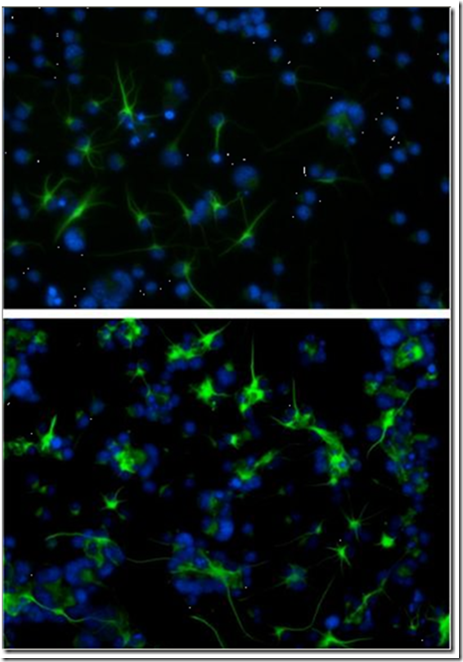 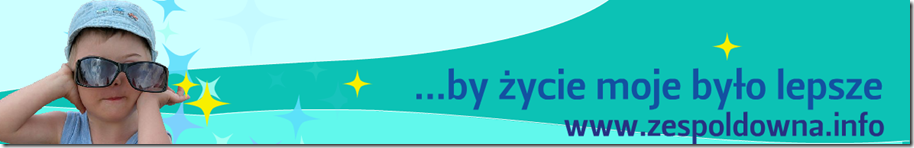 Komórka osłabiona
Komórka aktywna
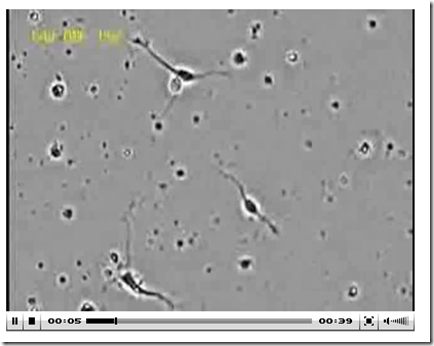 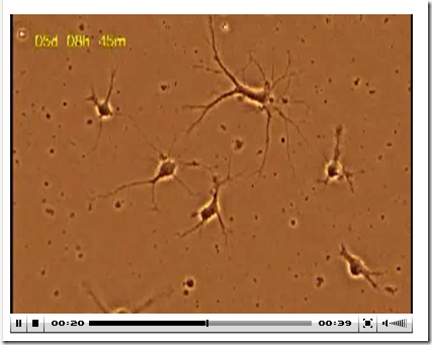 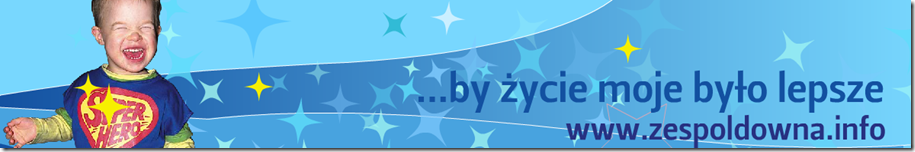 Komórka osłabiona
Komórka aktywna
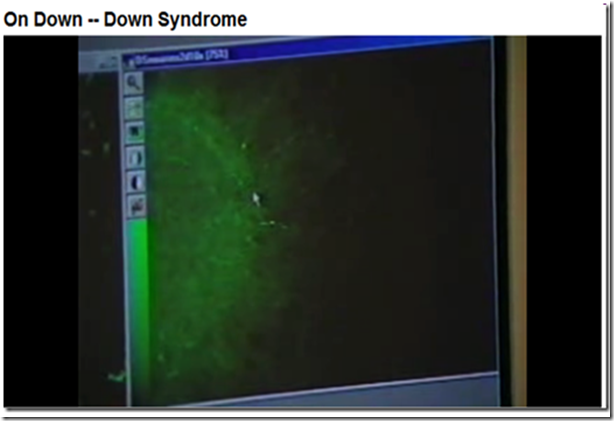 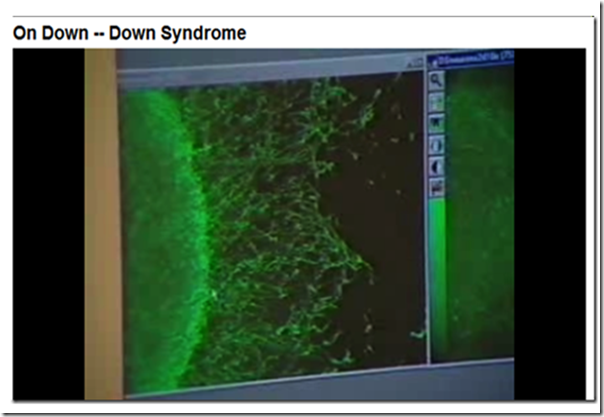 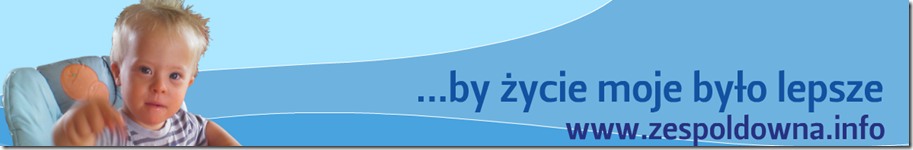 [Speaker Notes: To jest]
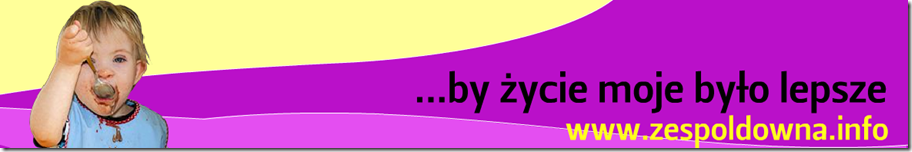 „W każdej komórce ciała twojego dziecka znajduje się dodatkowy chromosom. Znacząca część biochemicznych szkód wyrządzonych przez ten dodatkowy chromosom ma miejsce w komórkach.” Ginger Houston-Ludlam
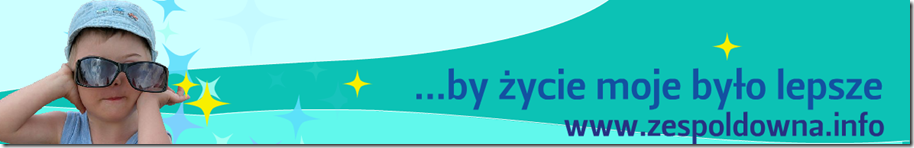 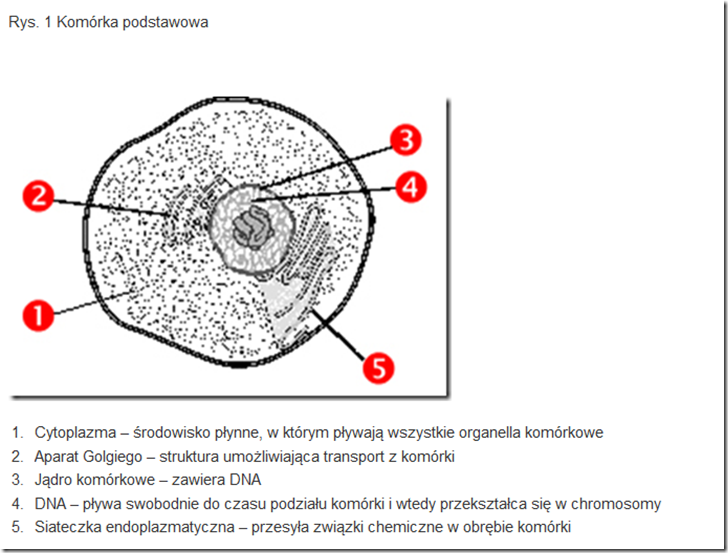 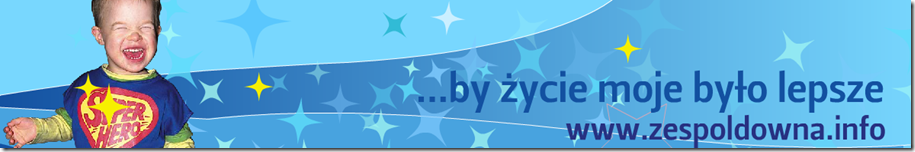 Błona zbudowana jest z fosfolipidów
Jedną końcówką odpycha cząstki wody, drugą tłuszczy
Jest barierą, która chroni proteiny i tłuszcze w komórce
Pozwala małym molekułom na wejście/wyjście do komórki-odżywianie i usuwanie produktów zbędnych
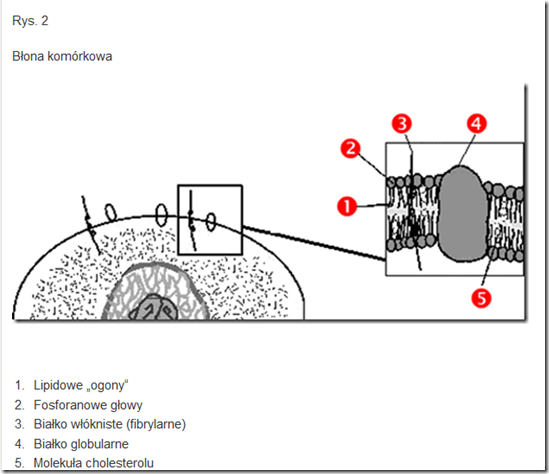 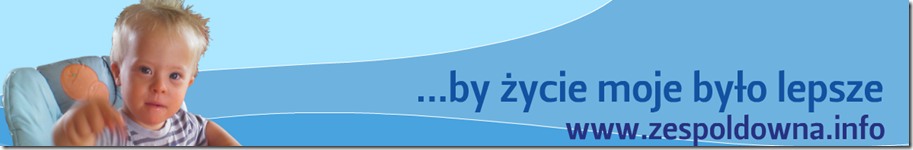 Błona komórkowa odpowiedzialna jest za „transport”
Błona musi być płynna i elastyczna by „transport” się odbywał poprzez zmieniające kształt proteiny
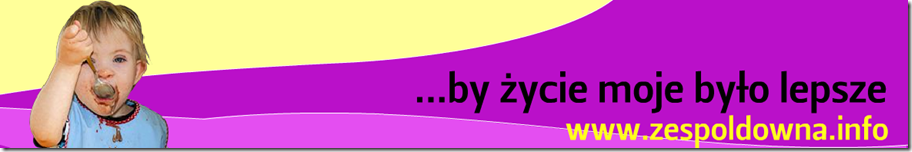 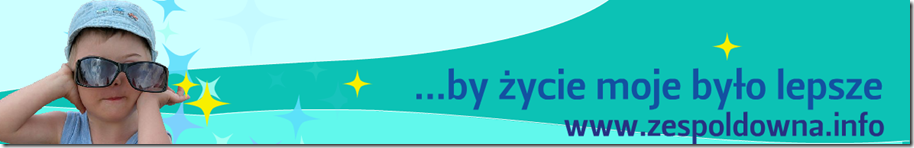 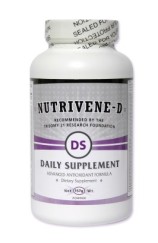 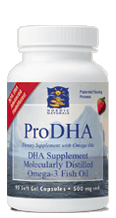 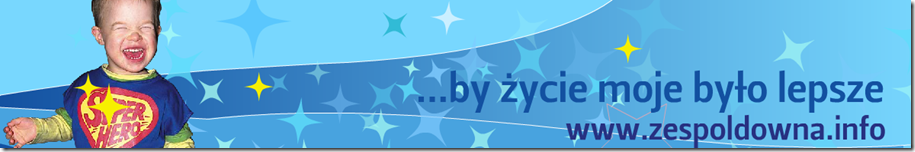 W jądrze komórkowym następuje konsekwencja dodatkowego chromosomu 21
Chromosomy zbudowane są z DNA, a w ZD jest więcej  DNA, które przez to produkują więcej protein
Więcej protein to możliwość nierównowagi metabolicznej
Błędy w DNA powodują błędy w RNA, a to oznacza błędy w aminokwasach
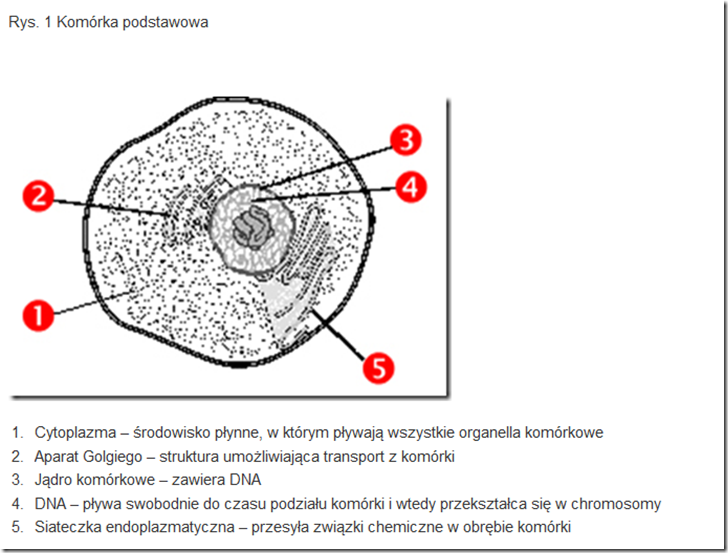 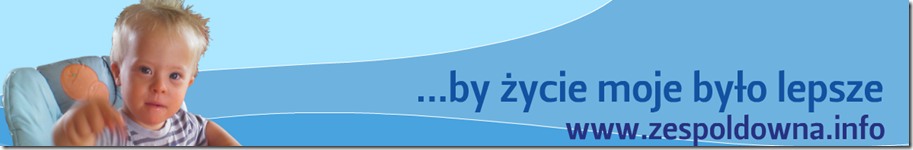 Gen SOD
Gen CBS
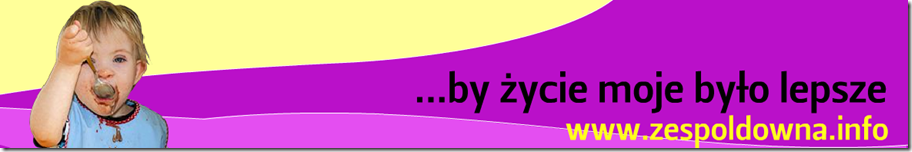 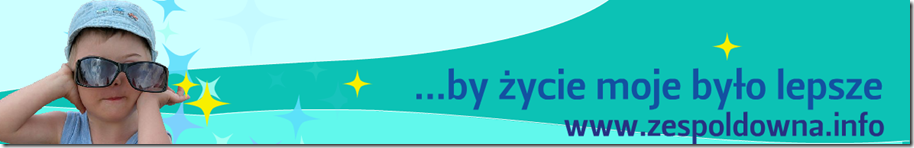 Cynk, selen
Koenzym Q10
Glutation
Bioflawonoidy
Witamina A, C, E
Kwas alfa liponowy
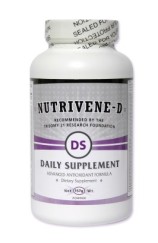 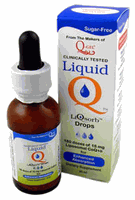 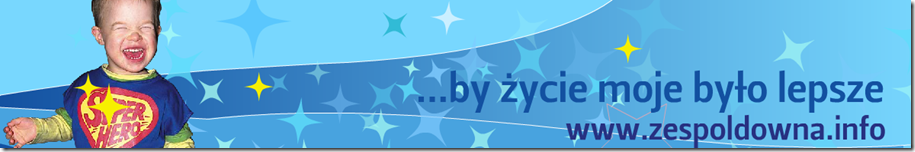 Mózg i rdzeń są zbudowane z komórek nerwowych
Dendryty odbierają wiadomości od innych komórek nerwowych
Aksony służą do wysyłania informacji do innych neuronów
„ Proces uczenia się powoduje, że powstają nowe połączenia od jednego neuronu do drugiego. Kiedy połączenia są nieużywane umierają, albo zostają przez ciało komórki „ przycięte“.
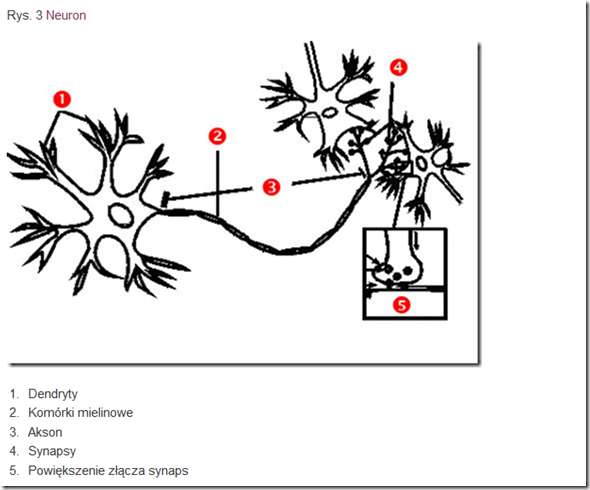 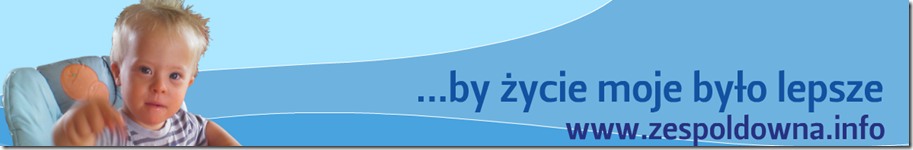 Neurony - neurogeneza 
Komórki glejowe są efektywną izolacją wspomagającą przekazywanie informacji oraz czystość ich przekazu
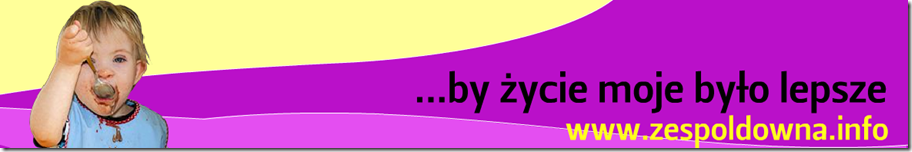 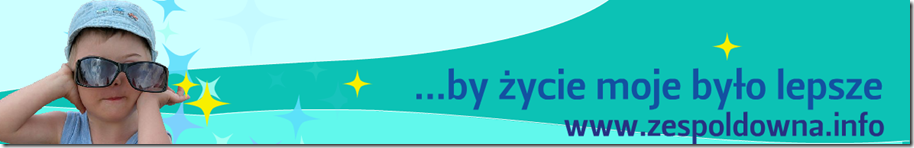 Komórki glejowe mają bardzo mało cytoplazmy, składają się z błon
Te błony zbudowane są z mieszanki lipidowo-proteinowej (mielina ma więcej tłuszczy)
Tłuszcz potrzebny mielinom to DHA
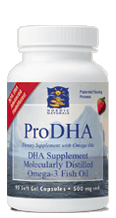 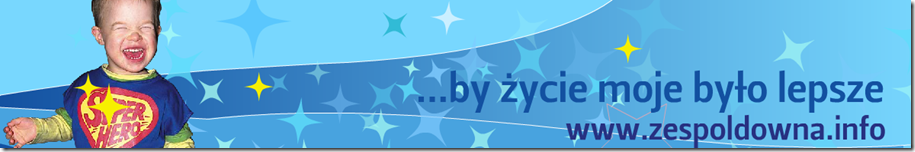 na początku mamy kolbę synaptyczną,
stamtąd następuje uwolnienie cząsteczek neuroprzekaźnika, które poprzez endosomy i pęcherzyki synaptyczne docierają do terminali synaptycznych, gdzie neuroprzekaźniki powinny być uwolnione. 
w ZD endosomy i pęcherzyki synaptyczne nie są w stanie działać właściwie, dostarczając sygnałów pomiędzy neuronami.
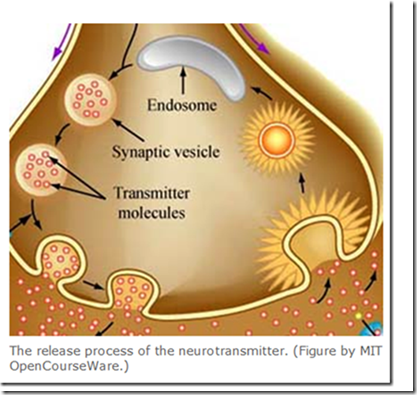 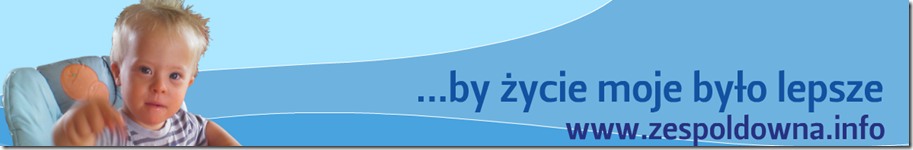 *
Neuroprzekaźniki
Acetylocholina
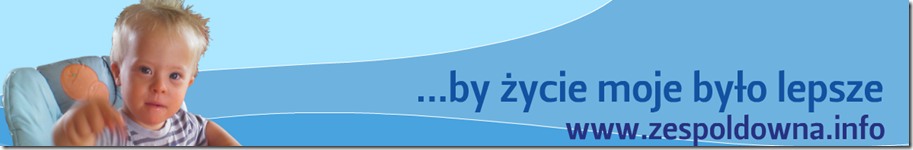 *
Neuroprzekaźniki
Serotonina
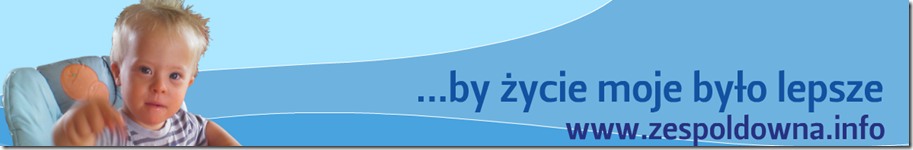 *
Neuroprzekaźniki
Dopamina
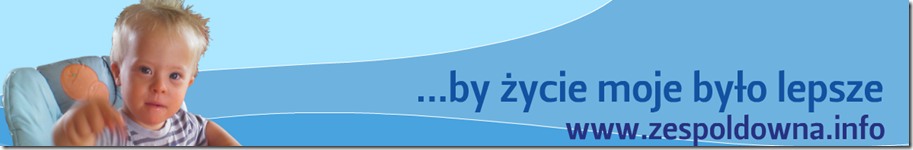 *
Neuroprzekaźniki
Noradrenalina
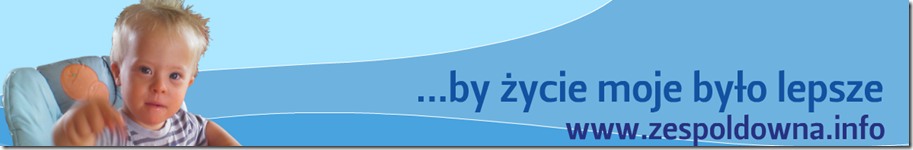 *
Neuroprzekaźniki
GABA
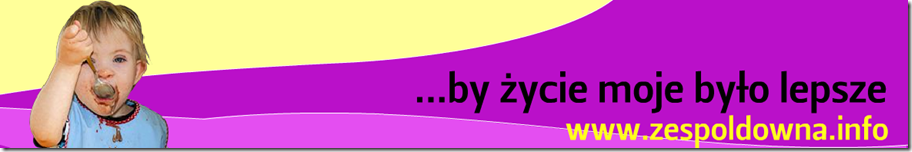 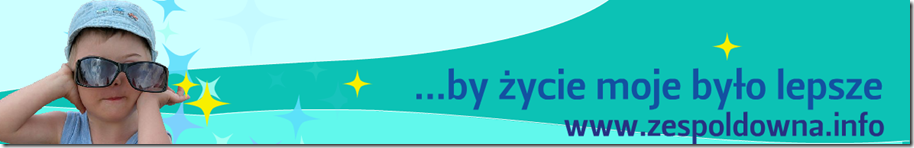 Cholina i inositol podstawa dla acetylocholiny
l-tryptofan wraz z witaminą B6 naturalna serotonina
Tyrozyna prekursor dopaminy i stymulant noradrenaliny
Ginkgo antagonista GABA
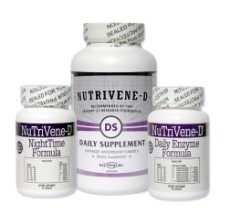 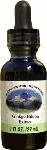 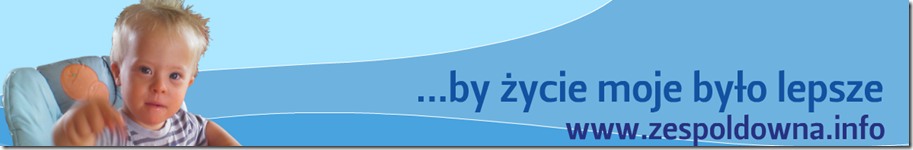 *
WITAMINY
B 12,B6
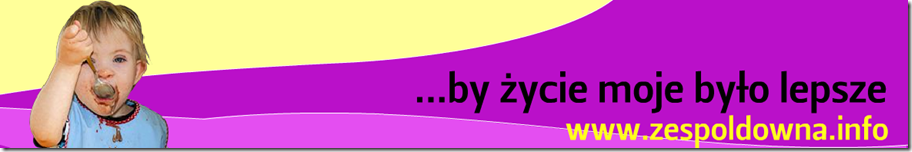 WITAMINY
A
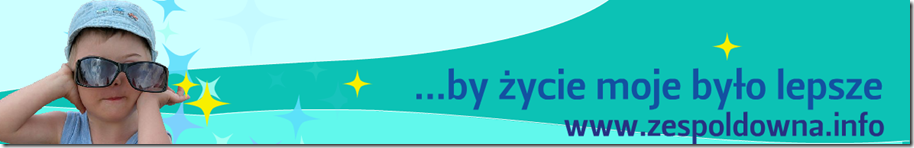 WITAMINY
Kwas folinowy, kwas foliowy
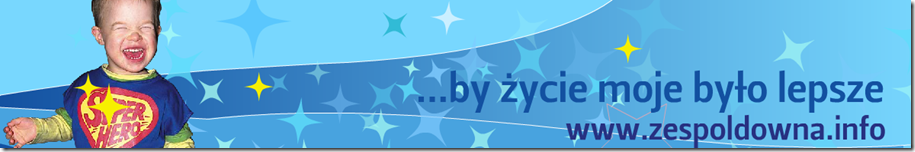 WITAMINY
E
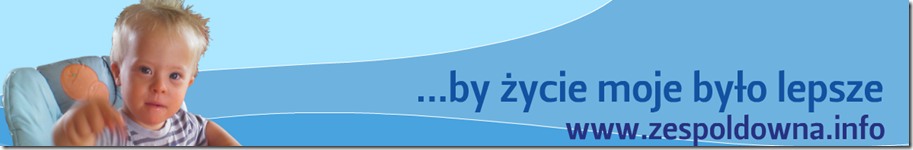 WITAMINY
C
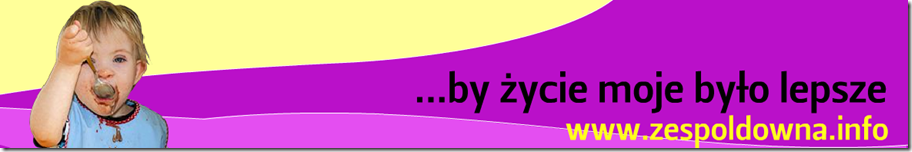 ŻELAZO
APP OKSYDAZA ŻELAZOWA
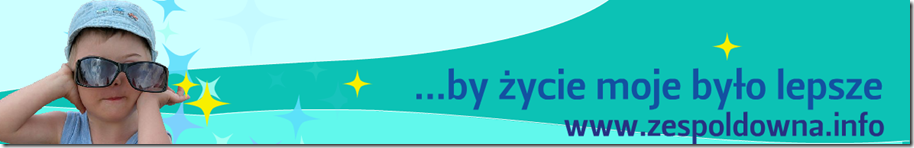 CYNK,SELEN
APP OKSYDAZA ŻELAZOWA
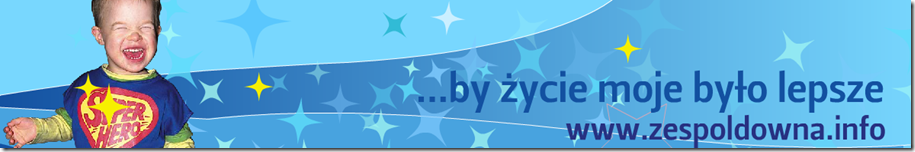 WAPŃ, WITAMINA D
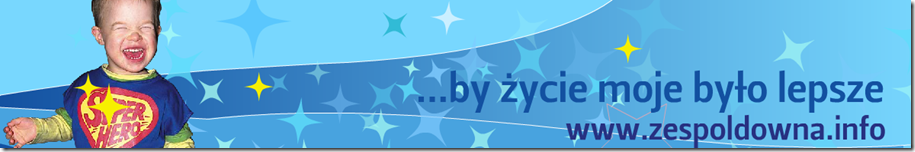 Polifenole kurkumy są silnymi antyutleniaczami
Wzmacniają układ immunologiczny poprzez wpływ na APP
Polifenole kurkumy wpływają na poziom funkcjonowania APP i blaszek amyloidowych
Naprawiają uszkodzone przez amyloid aksony
Wpływając na poziom amyloidu przywracają  niesprawną komunikację
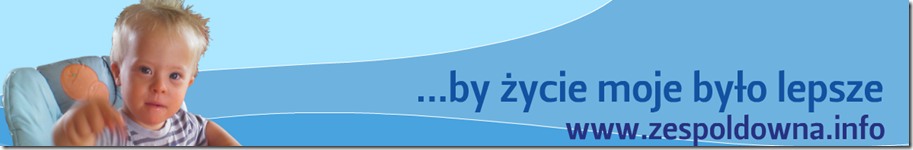 Ekstrakt jest antagonistą DYRK 1A
Polifenole herbaty zielonej „uodporniają” komórki nerwowe na destrukcyjną aktywność genu DYRK 1A
Polifenole herbaty zielonej oddziaływują na beta sekretazę tą od APP
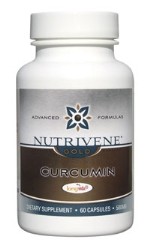 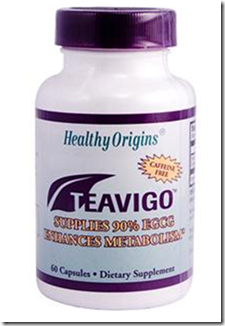 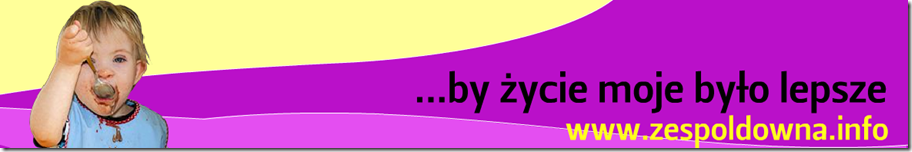 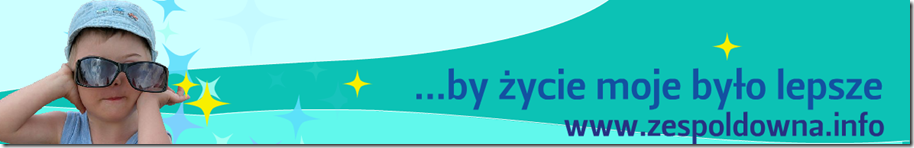 Komórka osłabiona w ZD
Działanie Cerebrolisyny
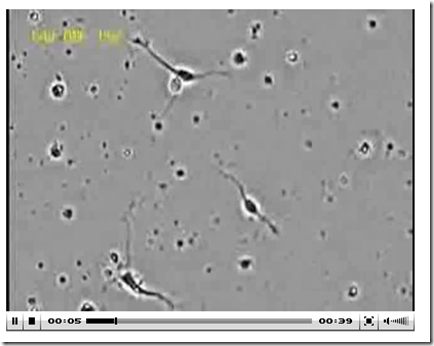 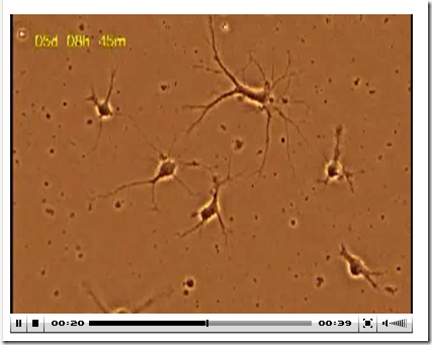 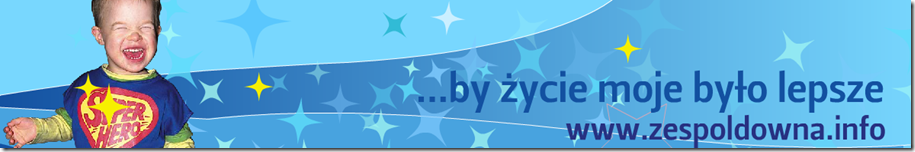 Neurogeneza
PROZAC-CEREBROLIZYNA
Fluoksytyna pobudza neurogenezę
Proteiny cerebrolisyny regenerują neurony
Proteiny cerebrolisyny wzmacniają i pobudzają aktywność dendrytów i aksonów
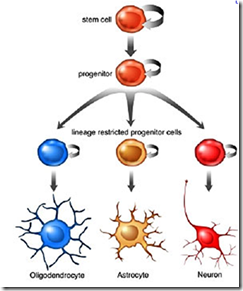 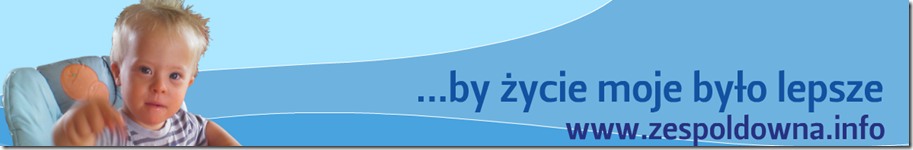 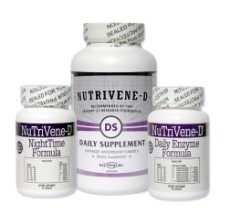 Zanim zaczniesz podawać suplementy zrób badania
Zestaw podany jest na www.zespoldowna.info
Pamiętaj, że normy podawane na wynikach mogą być inne niż dla Twojego dziecka
Konsultuj wyniki z lekarzem
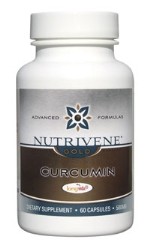 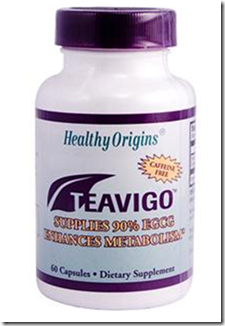 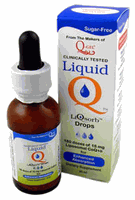